AMP Beacon
Date: July 2025
Background
Slide 2
AMP Beacon (1/2)
Slide 3
AMP Beacon (2/2)
Slide 4
Proposed AMP Beacon Frame Format
Based on the general AMP frame design presented in [5], when the Frame Type is AMP Beacon (indicated by the Frame Control field), the transmitter ID and Length fields can be carried in the MAC header.
The Type Dependent Control field includes presence bits to indicate the presence of fields carried in the variable Type Dependent Payload.
The Type Dependent Payload carries:
AMP TSF (24 bits) – The AMP AP’s partial TSF [6:29]
AP capability (8 bits) – PHY/MAC/Security related capability [1] 
Beacon Interval (8 bits) – To indicate the interval of the AMP Beacon (in ms)
SP Parameter Set (0 or N*16 bits) – Each set carries SP ID (4 bits), SP Interval (8 bits), and SP Minimum Wake Duration (4 bits, expressed as a multiple of TUs) [1]
SP Timing Info Set (0 or N*16 bits) – Each set carries SP ID (4 bits), SP Start Time (12 bits)
SP Timing Sync Set (0 or N*16 bits) – Each set carries SP ID (4 bits), SP Advert Count (10 bits), and Reserved field (2 bits)
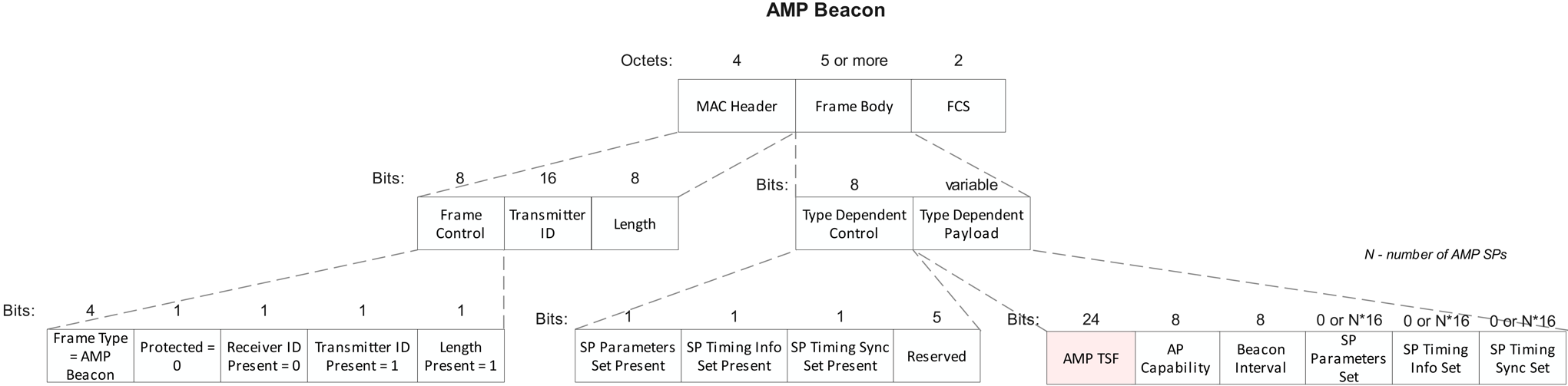 Slide 5
Summary
Slide 6
SP1
Do you agree to add the following text to TGbp SFD?
IEEE 802.11bp defines AMP Beacon frame as one type of AMP frame to carry AMP TSF in the Frame Body.
The other fields carried in the AMP Beacon are TBD.
[Reference: 11-25/0039r0, 11-25/0285r1, 11-25/0787r0, 11-25/1247r0]
Slide 7
SP2
Do you agree to add the following text to TGbp SFD?
The length of the AMP TSF field carried in the AMP Beacon is 24 bits. The AMP TSF field carries the partial TSF of the AMP AP’s TSF. 
[Reference: 11-25/0039r0, 11-25/0285r1, 11-25/0787r0, 11-25/1247r0]
Slide 8
SP3
Do you agree to add the following text to TGbp SFD?
The AMP AP’s TSF bits [6:29] is carried in the AMP TSF field in the AMP Beacon Frame.
[Reference: 11-25/0039r0, 11-25/0285r1, 11-25/0787r0, 11-25/1247r0]
Slide 9
References
[1] 11-25/0285r1, SP Timing Synchronization with AMP Beacon
[2] 11-25/0094r0, AMP Device Management
[3] 11-25/0779r0, E2E Operation of AMP-enabled Non-AP STAs
[4] 11-24/1613r9, Specification Framework for TGbp
[5] 11-25/1102r0, AMP Frame Format
Slide 10